Μηχανική ενέργεια   E
Κινητική ενέργεια  
(π.χ  Eκ = 100J )
Μηχανική ενέργεια  
(π.χ  E  = 120J )
Eκ
E
=
U
+
Δυναμική ενέργεια  
(π.χ    U = 100J )
Πολλαπλασιάζοντας  με  μηδέν
Πρόσθεση / αφαίρεση με  μηδέν
0 . 2  =
0
2
0 + 2 =
24 . 0  =
0
2 -0 =
2
0 . x  =
0
x +  0   =
x
0 . 2 . x  =
0
5 x - 0 =
5 x
m . g . 0  =
0
1
=
0
. 0
0  +  m . g . h      =
m . g . h
2
=
0
02
1
1
m .
.
u2
m .
.
u2
+  0
=
2
2
1
=
0
m .
.
02
2
ΆΣΚΗΣΗ 1
Από ύψος 2 m αφήνουμε να πέσει ελεύθερα (άρα ακίνητη, ταχύτητα μηδέν) μια πέτρα, που έχει μάζα 0,5 Kg. Πόσο είναι το μέτρο της ταχύτητας με την οποία η πέτρα φτάνει στο έδαφος  ;
m
g
= 10
s2
ΛΥΣΗ
m  = 0,5kg  ,  g=10m/s2         h=2m
Δεδομένα
πέτρα
Θέση Α
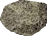 Ζητούμενα
ταχύτητα της πέτρας μόλις φτάσει στο έδαφος
w
1ο ΒΗΜΑ
Βρίσκω τη μηχανική ενέργεια σε 2 δυο σημεία:
Ύψος h
Στη θέση Α που αφήνω τη πέτρα ,γιατί ξέρω το ύψος,  και ότι σε αυτό το σημείο η ταχύτητα θα είναι μηδέν
Στη θέση Β στο έδαφος γιατί εκεί ψάχνω την ταχύτητα
Συνέχεια …
Θέση  Β
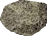 έδαφος
Στο έδαφος θεωρούμε τη δυναμική ενέργεια  (U) μηδέν  (U = 0 )
w
ΆΣΚΗΣΗ 1
ΛΥΣΗ
Συνέχεια …
1ο ΒΗΜΑ
Στη Θέση Α  :
η πέτρα είναι ακίνητη άρα θα έχει μηδέν ταχύτητα
Θέση Α
uA  = 0
πέτρα
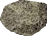 w
η πέτρα είναι ακίνητη άρα θα έχει κινητική ενέργεια μηδέν:
ΕkA  = 0
η πέτρα βρίσκεται σε ύψος   h
Ύψος h
η πέτρα βρίσκεται σε ύψος   h   και στη θέση Α θα έχει δυναμική ενέργεια:
UA  = mg h
η πέτρα στη θέση Α θα έχει μηχανική ενέργεια ΕΑ   που θα είναι:
ΕΑ = ΕkA  + UA
ΕΑ = 0  +  m ∙g∙ h
=>
ΕΑ = m ∙g∙ h
( Σχέση 1)
Θέση  Β
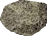 έδαφος
Στο έδαφος θεωρούμε τη δυναμική ενέργεια  (U) μηδέν  (U = 0 )
w
ΆΣΚΗΣΗ 1
ΛΥΣΗ
Συνέχεια …
1ο ΒΗΜΑ
Στη Θέση Β :
η πέτρα κινείτε με   ταχύτητα
uΒ
Θέση Α
1
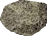 m .
.
uΒ2
EκΒ
=
η πέτρα  θα έχει κινητική ενέργεια  EκΒ   :
2
w
η πέτρα βρίσκεται σε ύψος   hΒ   = 0
η πέτρα   στη θέση Β θα έχει δυναμική ενέργεια:
UΒ  = m ∙g∙ hΒ
=>
UΒ  = m ∙g∙ 0
=>
UΒ  = 0
Ύψος h
η πέτρα στη θέση Β  θα έχει μηχανική ενέργεια ΕΒ   που θα είναι:
ΕΒ =   ΕkΒ   + UΒ
1
1
m .
.
uΒ 2
ΕΒ      =                                +  0
=>
m .
.
uΒ 2
EΒ
=
( Σχέση 2)
2
2
Θέση  Β
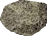 έδαφος
Στο έδαφος θεωρούμε τη δυναμική ενέργεια  (U) μηδέν  (U = 0 )
w
ΆΣΚΗΣΗ 1
ΛΥΣΗ
Συνέχεια …
1ο ΒΗΜΑ
Τελικά από σχέση 1 και σχέση 2 οι μηχανικές ενέργειες στη θέση Α και θέση Β θα είναι :
ΕΑ = m ∙g∙ h
( Σχέση 1)
Θέση Α
θέση Α
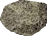 w
1
m .
.
uΒ 2
EΒ
=
( Σχέση 2)
θέση Β
2
2ο ΒΗΜΑ
Επειδή στη πέτρα ασκείτε μόνο η δύναμη της βαρύτητας,  που είναι συντηρητική  δύναμη θα ισχύει η Αρχή Διατήρησης της  Μηχανικής  Ενέργειας  (=Α.Δ.Μ.Ε.)
Ύψος h
Εφαρμόζω την Α.Δ.Μ.Ε στις θέσεις Α και Β:
 και εξισώνω τις μηχανικές ενέργειες στις δύο θέσεις :
ΕΑ = EΒ
1
m .
.
uΒ 2
Από σχέσεις 1 και 2 έχω:
m ∙g∙ h
=
2
Θέση  Β
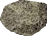 έδαφος
w
ΆΣΚΗΣΗ 1
ΛΥΣΗ
Συνέχεια …
2ο ΒΗΜΑ
Εφαρμόζω την Α.Δ.Μ.Ε στις θέσεις Α και Β  και εξισώνω τις μηχανικές ενέργειες στις δύο θέσεις :
Θέση Α
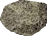 1
m .
.
uΒ 2
Από σχέσεις 1 και 2 έχω:
m ∙g∙ h
=
w
2
1
m .
.
uΒ 2
1 ∙
m .
.
uΒ 2
m ∙g∙ h
=>
m ∙g∙ h
=
=
2
2
Ύψος h
m ∙g∙ h
m .
.
uΒ 2
1 ∙
=>
=
m .
.
uΒ 2
1 ∙
=>
1 ∙
=
2
∙
m ∙g∙ h
1
2
m .
.
uΒ 2
=
2
m ∙g∙ h
Λύνω την εξίσωση ως προς
uΒ 2
=>
.
m
m
=>
uΒ 2
=
2
∙g∙ h
=>
uΒ
=
2
∙g∙ h
Θέση  Β
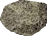 έδαφος
w
ΆΣΚΗΣΗ 1
ΛΥΣΗ
Συνέχεια …
2ο ΒΗΜΑ
Εφαρμόζω την Α.Δ.Μ.Ε στις θέσεις Α και Β  και εξισώνω τις μηχανικές ενέργειες στις δύο θέσεις :
Θέση Α
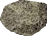 =>
uΒ 2
=
2
∙g∙ h
w
=>
uΒ
=
2
∙g∙ h
Ύψος h
uΒ
=
2
∙10∙ 2
=>
uΒ
=
40
m/s
Άρα στο έδαφος (θέση Β) η μπάλα φτάνει με ταχύτητα:
m/s
uΒ
=
40
Θέση  Β
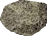 έδαφος
w